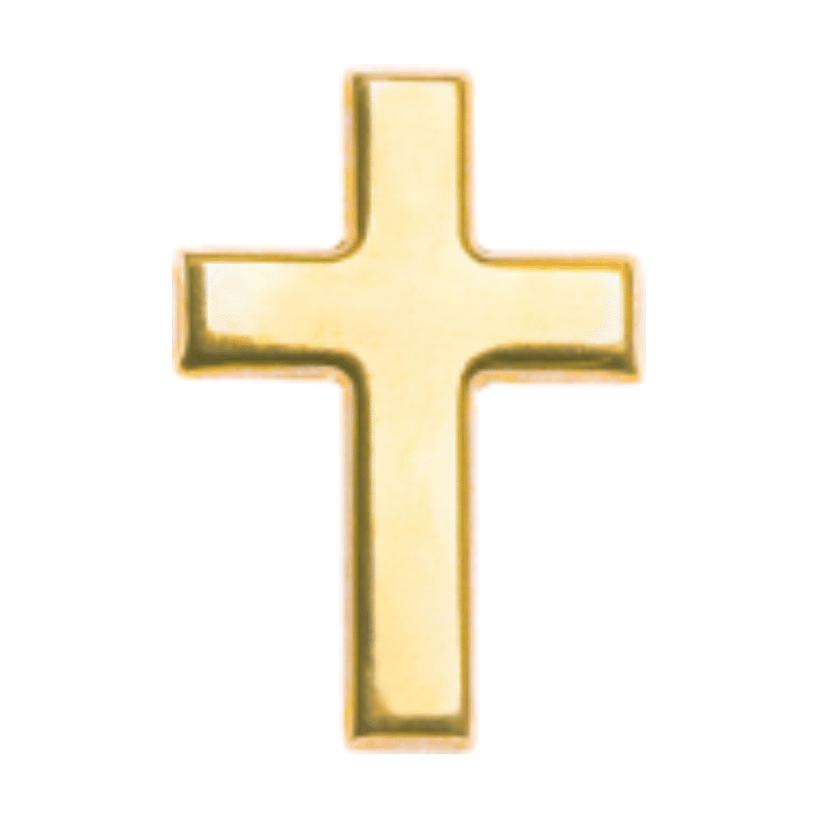 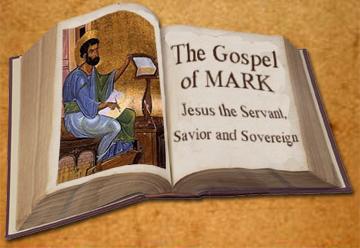 Year 3 Bible study Competition Revision 2017
The gospel of mark
Choose The Correct Answer

1- John the Baptist was clothed with 
Camel’s hair
Oxen’s  hair
Cattle’s hair

2- The book of Mark is the __________ book of the New 	Testament.
First
Second
Third
Choose The Correct Answer

1- John the Baptist was clothed with 
Camel’s hair
Oxen’s  hair
Cattle’s hair

2- The book of Mark is the __________ book of the New 	Testament.
First
Second
Third
3- John the Baptist came:
Baptising in the wilderness 
Preaching a Baptism of Repentance for the remission of sins.
All of the above

4- “The time is fulfilled, and the Kingdom of God is at hand. Repent, and believe in the gospel.” Who said this?
John The Baptist
Herod
Jesus
3- John the Baptist came:
Baptising in the wilderness 
Preaching a Baptism of Repentance for the remission of sins.
All of the above

4- “The time is fulfilled, and the Kingdom of God is at hand. Repent, and believe in the gospel.” Who said this?
John The Baptist
Herod
Jesus
5- How long was Jesus tempted in the wilderness:
One day
Twelve days.
Forty days


6- What did Jesus do for Peter’s mother-in-law?
Stopped her bleeding
Healed her withered arm
Healed her from a fever
5- How long was Jesus tempted in the wilderness:
One day
Twelve days.
Forty days


6- 6- What did Jesus do for Peter’s mother-in-law?
Stopped her bleeding
Healed her withered arm
Healed her from a fever
7- What was the first thing that Jesus said to the paralysed man when he was lowered down through the roof:
Go and sin no more
Take up your bed and walk
Your sins are forgiven you

8- Jesus healed a woman who was bleeding for many years. How many years did she bleed for?
Seven years
Twelve years
Thirty-eight years
7- What was the first thing that Jesus said to the paralysed man when he was lowered down through the roof :
Go and sin no more
Take up your bed and walk
Your sins are forgiven you

8- Jesus healed a woman who was bleeding for many years. How many years did she bleed for?
Seven years
Twelve years
Thirty-eight years
9- Whose daughter did Jesus bring back to life?
Jairus’
Nobleman’s
Widow of Nain’s


10- Who did Herod think Jesus was?
Elijah
John the Baptist
Isaiah
9- Whose daughter did Jesus bring back to life?
Jairus’
Nobleman’s
Widow of Nain’s


10- Who did Herod think Jesus was?
Elijah
John the Baptist
Isaiah
11- Jesus talked about taking up the cross and following               Him, He said:
“Whoever desires to come after Me, let him deny himself, and take up his cross, and follow Me. 
For whoever desires to save his life will lose it, but whoever loses his life for My sake and the gospel’s will save it. 
For what will it profit a man if he gains the whole world, and loses his own soul? 
All of the above
11- Jesus talked about Taking Up the Cross and Follow               Him, He said:
“Whoever desires to come after Me, let him deny himself, and take up his cross, and follow Me. 
For whoever desires to save his life will lose it, but whoever loses his life for My sake and the gospel’s will save it. 
For what will it profit a man if he gains the whole world, and loses his own soul? 
All of the above
12- In the below picture, 
Who is the man lying on the bed?
Who’s letting the bed down?
Why did they do that?
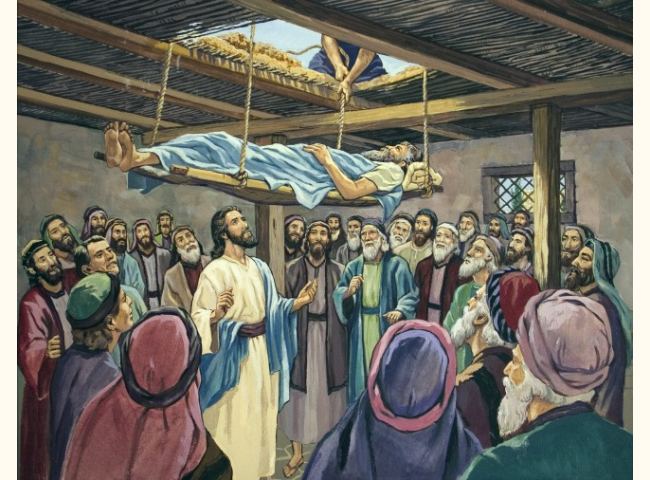 12- In the below picture, 
Who is the man lying on the bed? A paralytic man
Who’s letting the bed down? The paralytic man’s four friends 
Why did they do that? The room was too crowded and this was the only way to bring the paralytic man to Jesus to be healed.
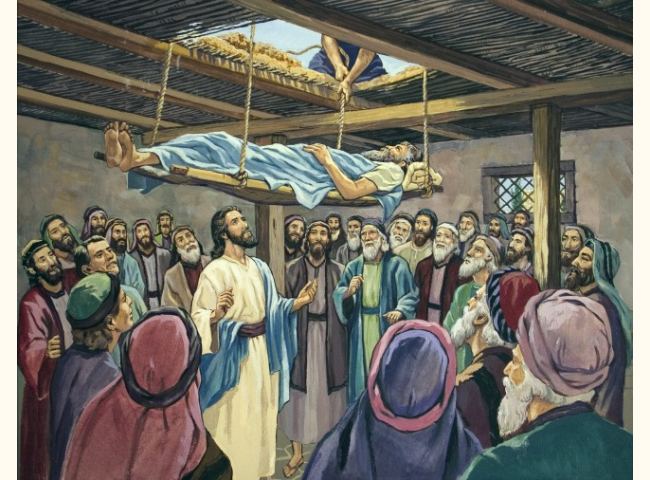 13- Match the following words to their meanings and pictures. (The first one has been done for you)
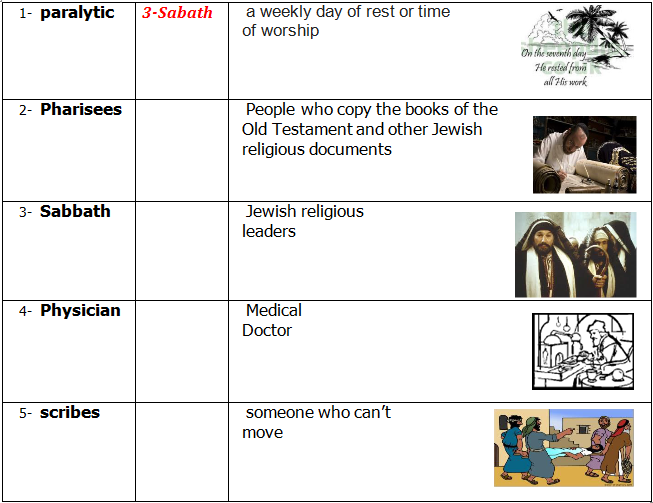 13- Match the following words to their meanings and pictures. (The first one has been done for you)
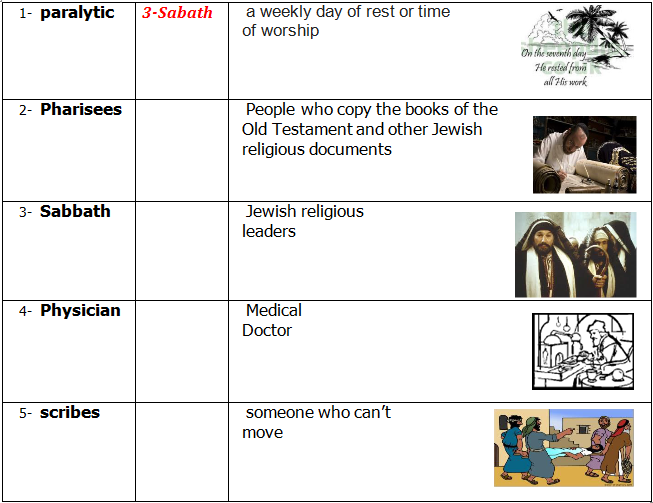 5- scribes
2- Pharisees
4- Physician
1- paralytic
Fill in the missing words.

14-Jesus said, “Here are My mother and My brothers! For whoever does _______is My brother and My sister and mother.”

15-There is nothing that enters a man from ______ which can defile him; but the things which come ____  of him, those are the things that _______  _  ____ . If anyone has ____ to hear, let him hear!”
Complete:

14-	Jesus said, “Here are My mother and My brothers! For whoever does the Will of God is My brother and My sister and mother.”

15-	There is nothing that enters a man from outside which can defile him; but the things which come out of him, those are the things that defile a man.  If anyone has ears to hear, let him hear!”
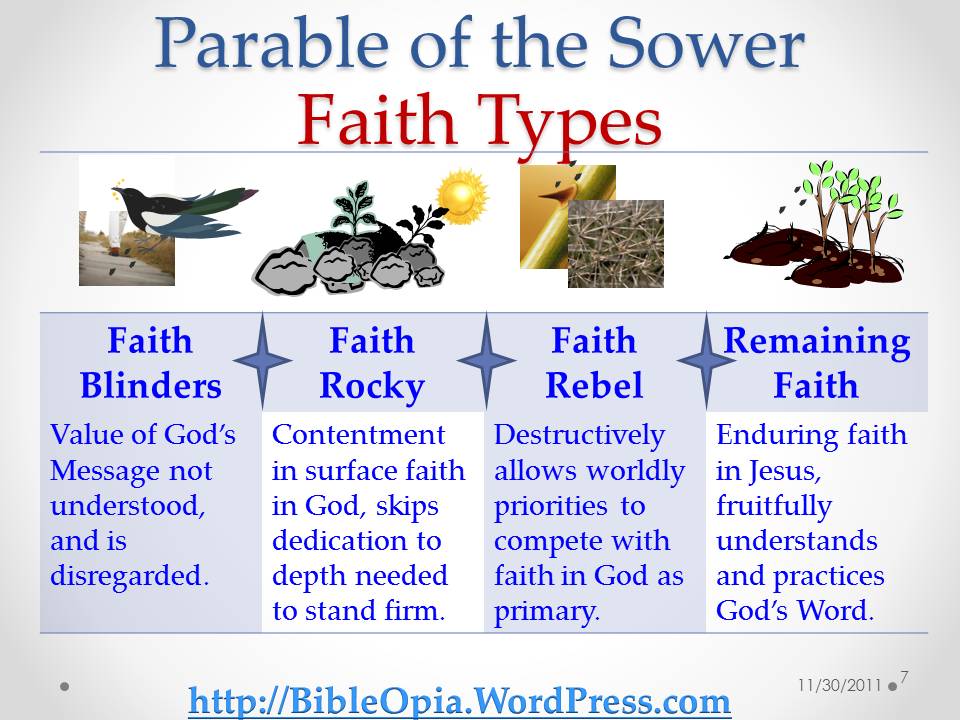 16.Match
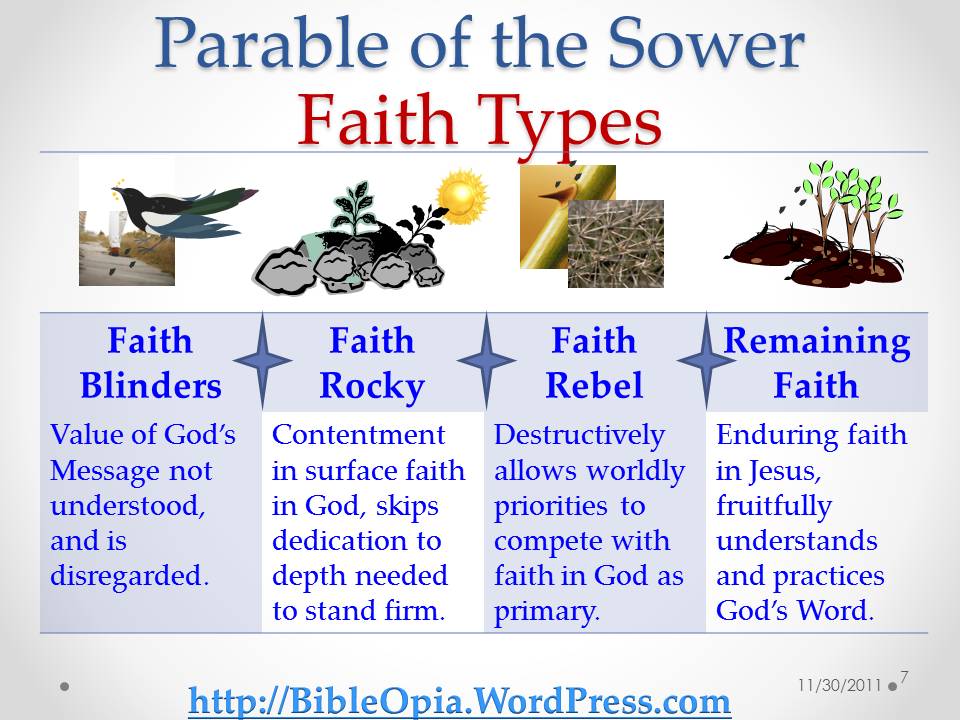 16.Match
17.Which is the correct answer: 

Jesus spoke of a master who sent out his servants to collect what was due to him from his tenants. 
Instead of receiving the money, the servants were beaten and then sent back empty handed! 

The master represents:
 
God the Son, or 
God the Father
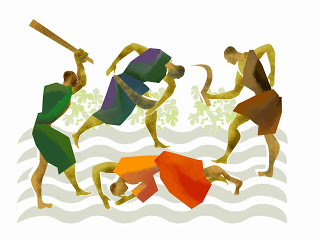 17.Which is the correct answer: 

Jesus spoke of a master who sent out his servants to collect what was due to him from his tenants. 
Instead of receiving the money, the servants were beaten and then sent back empty handed! 

The master represents:
 
God the Son, or 
God the Father
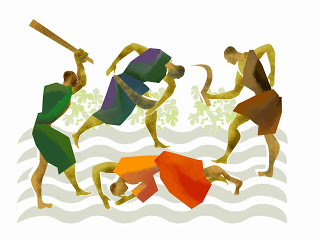 Choose the correct definition:
18.Jesus said, “If you can believe, all things are (possible / impossible) to him who believes.”
19. And He sat down, called the twelve, and said to them, “If anyone desires to be first, he shall be (first / last) of all and (servant / master) of all.”
20. (Salt / Sugar) is good, but if the (salt / sugar) loses its flavour, how will you season it? Have salt in yourselves, and have peace with one another.”
Choose the correct definition:
18.Jesus said, “If you can believe, all things are (possible / impossible) to him who believes.”
19. And He sat down, called the twelve, and said to them, “If anyone desires to be first, he shall be (first / last) of all and (servant / master) of all.”
20. (Salt / Sugar) is good, but if the (salt / sugar) loses its flavour, how will you season it? Have salt in yourselves, and have peace with one another.”
Match the quotes with the characters
21. “The Son of Man is being betrayed into the hands of men, and they will kill Him. And after He is killed, He will rise the third day.”

22. “There comes One after me who is mightier than I, whose sandal strap I am not worthy to stoop down and loose. I indeed baptized you with water, but He will baptize you with the Holy Spirit.”

23.“Yes, Lord, yet even the little dogs under the table eat from the children’s crumbs.”

24.“Let us alone! What have we to do with You, Jesus of Nazareth? Did You come to destroy us? I know who You are—the Holy One of God!”
The mother of the young girl who had an unclean spirit

  Jesus


  The unclean spirit


 John The Baptist
Match the quotes with the characters
21. “The Son of Man is being betrayed into the hands of men, and they will kill Him. And after He is killed, He will rise the third day.”

22. “There comes One after me who is mightier than I, whose sandal strap I am not worthy to stoop down and loose. I indeed baptized you with water, but He will baptize you with the Holy Spirit.”

23.“Yes, Lord, yet even the little dogs under the table eat from the children’s crumbs.”

24.“Let us alone! What have we to do with You, Jesus of Nazareth? Did You come to destroy us? I know who You are—the Holy One of God!”
23. The mother of the young girl who had anunclean spirit

  21. Jesus


  24. The unclean spirit


 22. John The Baptist
25.Match quotes with photos
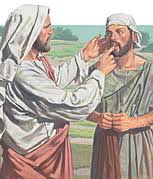 “Be of good cheer! It is I; do not be afraid.” Mark 6: 50

Then, looking up to heaven, He sighed, and said to him, “Ephphatha,” that is, “Be opened.” Mark 7:34

Then Jesus, moved with compassion, stretched out His hand and touched him, and said to him, “I am willing; be cleansed.” Mark 1:41

A Blind Man Healed at Bethsaida (Mark 8: 22- 25)
A
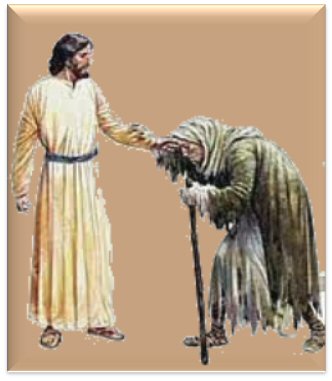 B
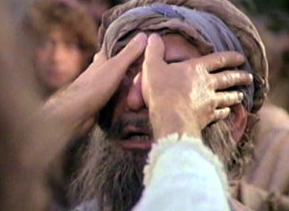 C
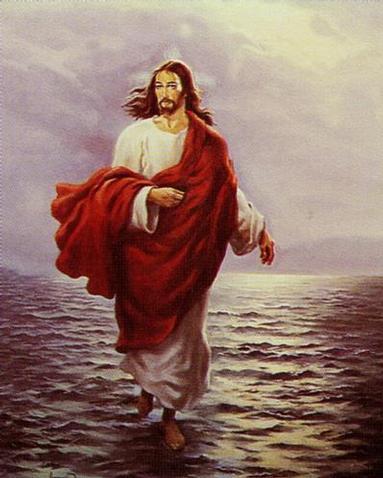 D
25.Match quotes with photos
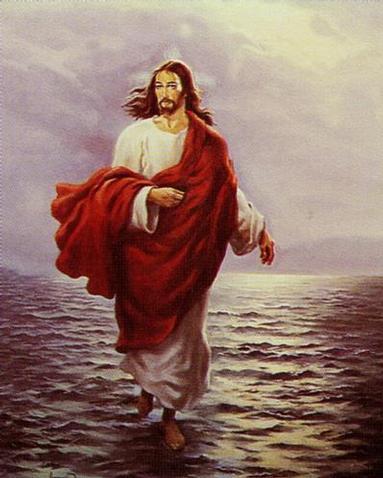 D
“Be of good cheer! It is I; do not be afraid.” Mark 6: 50

Then, looking up to heaven, He sighed, and said to him, “Ephphatha,” that is, “Be opened.” Mark 7:34

Then Jesus, moved with compassion, stretched out His hand and touched him, and said to him, “I am willing; be cleansed.” Mark 1:41

A Blind Man Healed at Bethsaida (Mark 8: 22- 25)
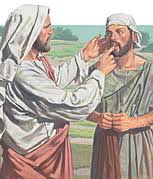 A
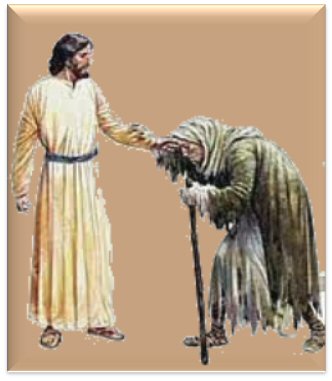 B
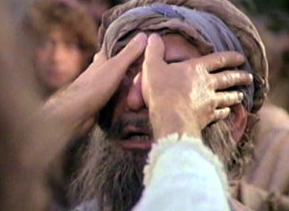 C
Q26. Mark 8: 27 tells us:
“He (Jesus” asked His disciples, saying to them, “Who do men say that I am?” “

Who answered:

“John the Baptist; but some say, Elijah; and others, one of the prophets.” 

“You are the Christ”
Q26. Mark 8: 27 tells us:
“He (Jesus” asked His disciples, saying to them, “Who do men say that I am?” “

Who answered:

“John the Baptist; but some say, Elijah; and others, one of the prophets.” The disciples

“You are the Christ” Peter
27. Look up verse
Mark 6:49-51
27. Look up verse
Mark 6:49-51
49 And when they saw Him walking on the sea, they supposed it was a ghost, and cried out; 50 for they all saw Him and were troubled. But immediately He talked with them and said to them, “Be of good cheer! It is I; do not be afraid.” 51 Then He went up into the boat to them, and the wind ceased. And they were greatly amazed in themselves beyond measure, and marveled.
Choose The Correct Answer:

28- When Jesus transfigured (clothes became shining), He was with: 
Peter, Philip and John
Peter, James and John
Peter, Matthew and James

29- Who appeared with Jesus in the Transfiguration?
Elijah and Moses
Elijah and David 
Samuel and David
Choose The Correct Answer:

28- When Jesus transfigured (clothes became shining), He was with: 
Peter, Philip and John
Peter, James and John
Peter, Matthew and James

29- Who appeared with Jesus in the Transfiguration?
Elijah and Moses
Elijah and David 
Samuel and David
30- What do you think “… the hardness of your heart… “ means?
We do not focus on obeying God
a disease of the heart
the heart becomes like a rock

31- What did Jesus say about receiving the kingdom of God?
Only adults can receive the Kingdom of God
Only children can receive the kingdom of God
Children are trusting, forgiving and love their parents. If everyone, including adults, trust and obey God like children do,  they can also receive the Kingdom of God.
30- What do you think “… the hardness of your heart… “ means?
We do not focus on obeying God
a disease of the heart
the heart becomes like a rock

31- What did Jesus say about receiving the Kingdom of God?
Only adults can receive the Kingdom of God
Only children can receive the kingdom of God
Children are trusting, forgiving and love their parents. If everyone, including adults, trust and obey God like children do,  they can also receive the Kingdom of God.
32- In the story of the poor widow who put 2 coins into the treasury, what is the lesson that Christ was giving to His disciples?

It is more important to give with love than to give because you have to

Rich people should give more than poor people

Poor people should give only 2 coins

Rich people like their coins more than poor people
32- In the story of the poor widow who put 2 coins into the treasury, what is the lesson that Christ was giving to His disciples?

It is more important to give with love than to give because you have to

Rich people should give more than poor people

Poor people should give only 2 coins

Rich people like their coins more than poor people
33- Why was Jesus happy with the woman who broke the flask of expensive oil and poured it on His head?


Because it was tradition to anoint a person’s body before they were buried

Because what she did was an act of repentance

Because what she did was an act of love

All of the above
33- Why was Jesus happy with the woman who broke the flask of expensive oil and poured it on His head?


Because it was tradition to anoint a person’s body before they were buried

Because what she did was an act of repentance

Because what she did was an act of love

All of the above
34- What Judas was about to do was SO bad that Jesus said “it would have been better for that man if he…
 
Didn’t come to the Passover
Had never been born
Was not Jesus’ disciple
Was not in charge of the money. 

35- Why did the Jewish leaders take Jesus to Pilate?
 
Because they did not have the legal right to execute their own criminals
Because Pilate was the leader of the Jews 
Because it was the Passover and Herod was busy
Because they wanted his advice about how to deal with Jesus
34- What Judas was about to do was SO bad that Jesus said “it would have been better for that man if he…
 
Didn’t come to the Passover
Had never been born
Was not Jesus’ disciple
Was not in charge of the money. 

35- Why did the Jewish leaders take Jesus to Pilate?
 
Because they did not have the legal right to execute their own criminals
Because Pilate was the leader of the Jews 
Because it was the Passover and Herod was busy
Because they wanted his advice about how to deal with Jesus
36- Why was it a difficult decision for Pilate to release or kill Jesus?
Because Pilate wanted to join in the feast of the Passover
 Because Pilate was not convinced that Jesus should be killed but he didn’t want the Jews to cause uproar. 
37- We are asked to carry our cross every day. What does that mean – “to carry your cross”
Wear a cross around your neck
Choose to do the right thing even when it’s difficult as well as always accepting and being thankful for what God gives us
36- Why was it a difficult decision for Pilate to release or kill Jesus?
Because Pilate wanted to join in the feast of the Passover
Because Pilate was not convinced that Jesus should be killed but he didn’t want the Jews to cause uproar. 
37- We are asked to carry our cross every day. What does that mean – “to carry your cross”
Wear a cross around your neck
Choose to do the right thing even when it’s difficult as well as always accepting and being thankful for what God gives us
True or False
38.Jesus loves the children. He said that whoever receives one of the little children in His name, received Him
(TRUE / FALSE)

39.The fig tree not producing fruit represents Israel’s lack of faith and belief in Jesus (TRUE / FALSE)

40.When the fig tree has leaves it should also have fruit
(TRUE / FALSE)

41.The Father and the angels in heaven know when the end of times is (TRUE / FALSE)
True or False
38.Jesus loves the children. He said that whoever receives one of the little children in His name, received Him
(TRUE / FALSE)

39.The fig tree not producing fruit represents Israel’s lack of faith and belief in Jesus (TRUE / FALSE)

40.When the fig tree has leaves it should also have fruit
(TRUE / FALSE)

41.The Father and the angels in heaven know when the end of times is (TRUE / FALSE)
42. Who did Pilate release to the people instead of Jesus?




43. When Jesus was on the cross,  At what hour was there “darkness over the whole land”?
42. Who did Pilate release to the people instead of Jesus?




43. When Jesus was on the cross,  At what hour was there “darkness over the whole land”?
Barabbas
6th hour
44. Look up verse
Mark 12:30-31
44. Look up verse
Mark 12:30-31
30 And you shall love the Lord your God with all your heart, with all your soul, with all your mind, and with all your strength.’ This is the first commandment. 31 And the second, like it, is this: ‘You shall love your neighbor as yourself.’There is no other commandment greater than these.”